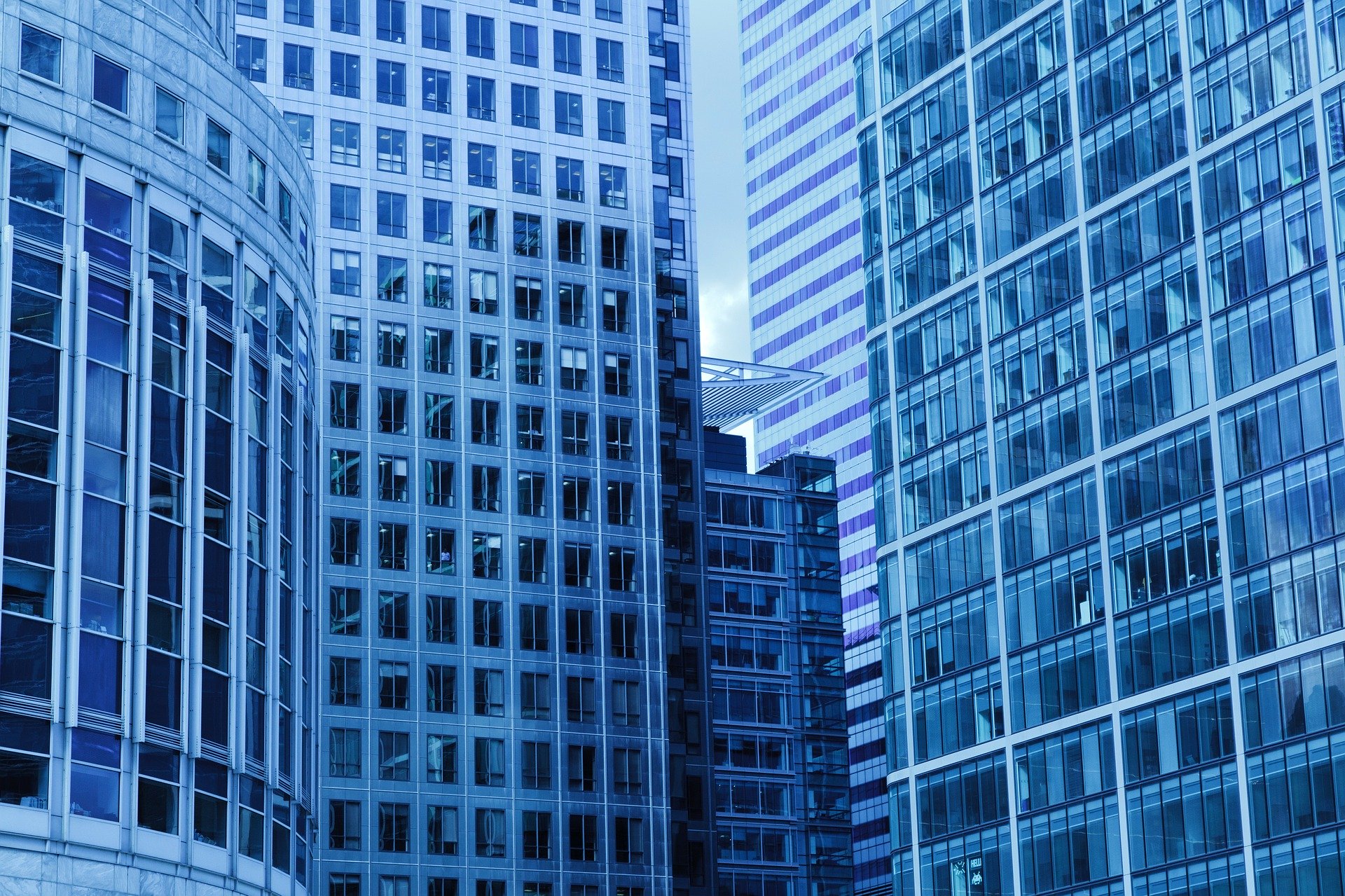 АЛГОРИТМ
ПОЛУЧЕНИЯ СУБЪЕКТОМ МАЛОГО И СРЕДНЕГО ПРЕДПРИНИМАТЕЛЬСТВА 
СТАТУСА
СОЦИАЛЬНОГО ПРЕДПРИЯТИЯ
2020г.
1
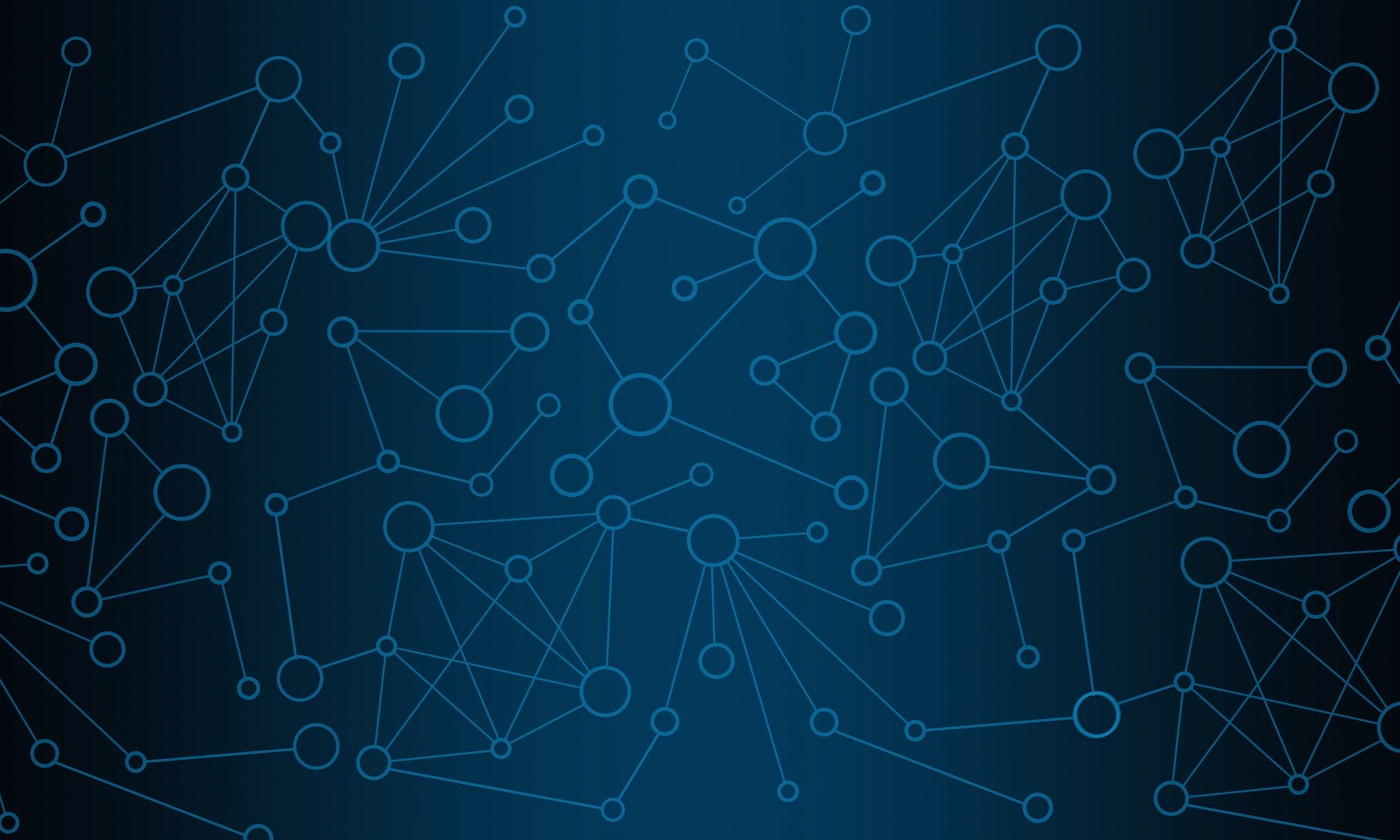 СОЦИАЛЬНОЕ ПРЕДПРИНИМАТЕЛЬСТВО 

Федеральный закон от 24.07.2007 N 209-ФЗ«О развитии малого и среднего предпринимательства в Российской Федерации»

- предпринимательская деятельность, направленная на достижение общественно полезных целей, способствующая решению социальных проблем граждан и общества
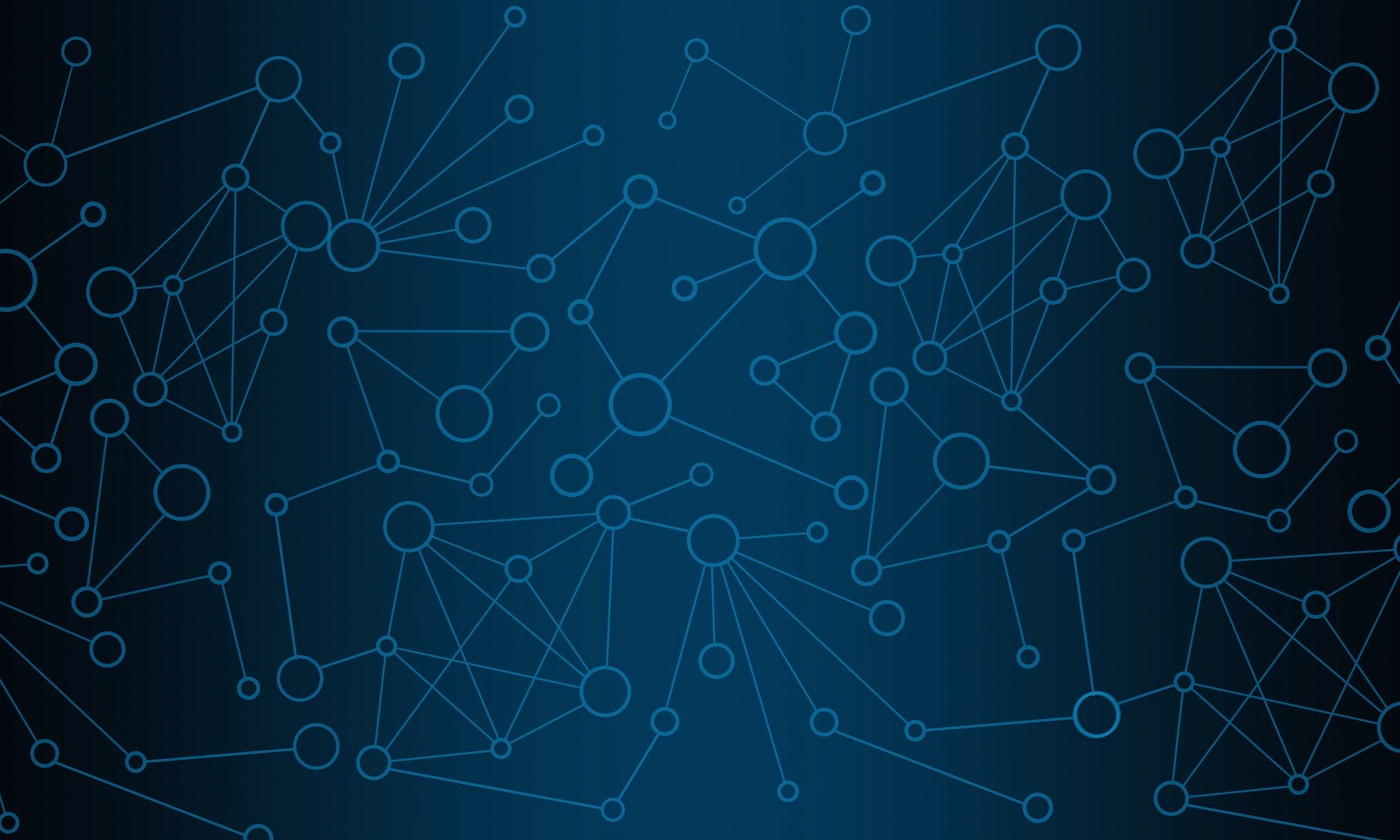 ФОРМИРОВАНИЕ ПЕРЕЧНЯ СОЦИАЛЬНЫХ ПРЕДПРИЯТИЙ
Приказ Минэкономразвития России от 29.11.2019 N 773
«Об утверждении Порядка признания субъекта малого или среднего предпринимательства социальным предприятием и Порядка формирования перечня субъектов малого и среднего предпринимательства, имеющих статус социального предприятия»
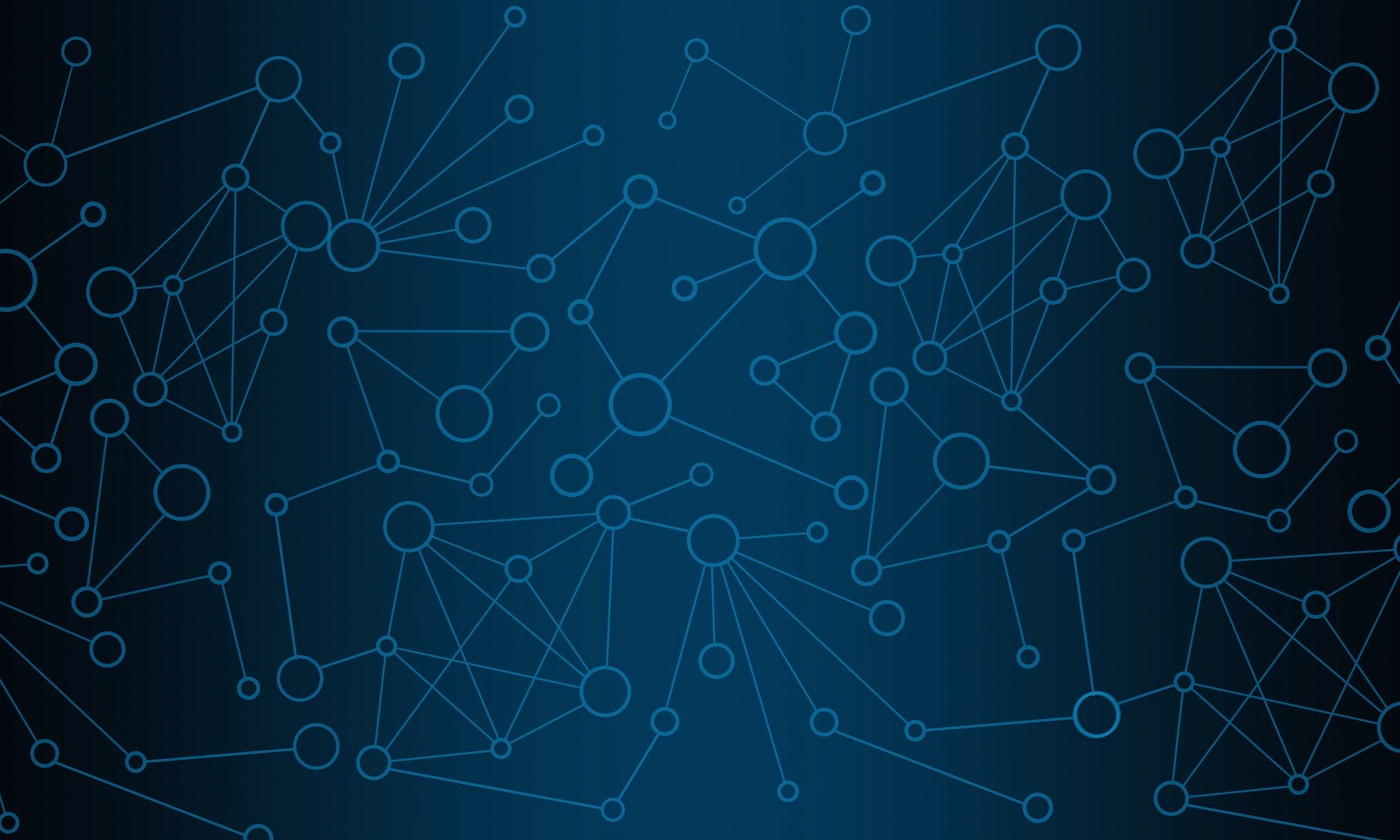 Возможные причины отказа в присвоении статуса СП:
Наличие предприятия в реестре субъектов малого и среднего предпринимательства ( проверить можно на сайте ФНС РФ)

Отсутствие ОКВЭДов относящихся к производству и (или) реализации подакцизных товаров, а также к добыче и (или) реализации полезных ископаемых (за исключением общераспространенных полезных ископаемых) 

Отсутствие лицензий( «Лицензии на производство и оборот произведенных этилового спирта, алкогольной и спиртосодержащей продукции», «Лицензии на розничную продажу алкогольной продукции», «Лицензии на закупку, хранение и поставки алкогольной и спиртосодержащей продукции», «Лицензии на пользование недрами»)

Для вхождения в Перечень СП 2020года дата регистрации ООО/ИП не позже 2019 года
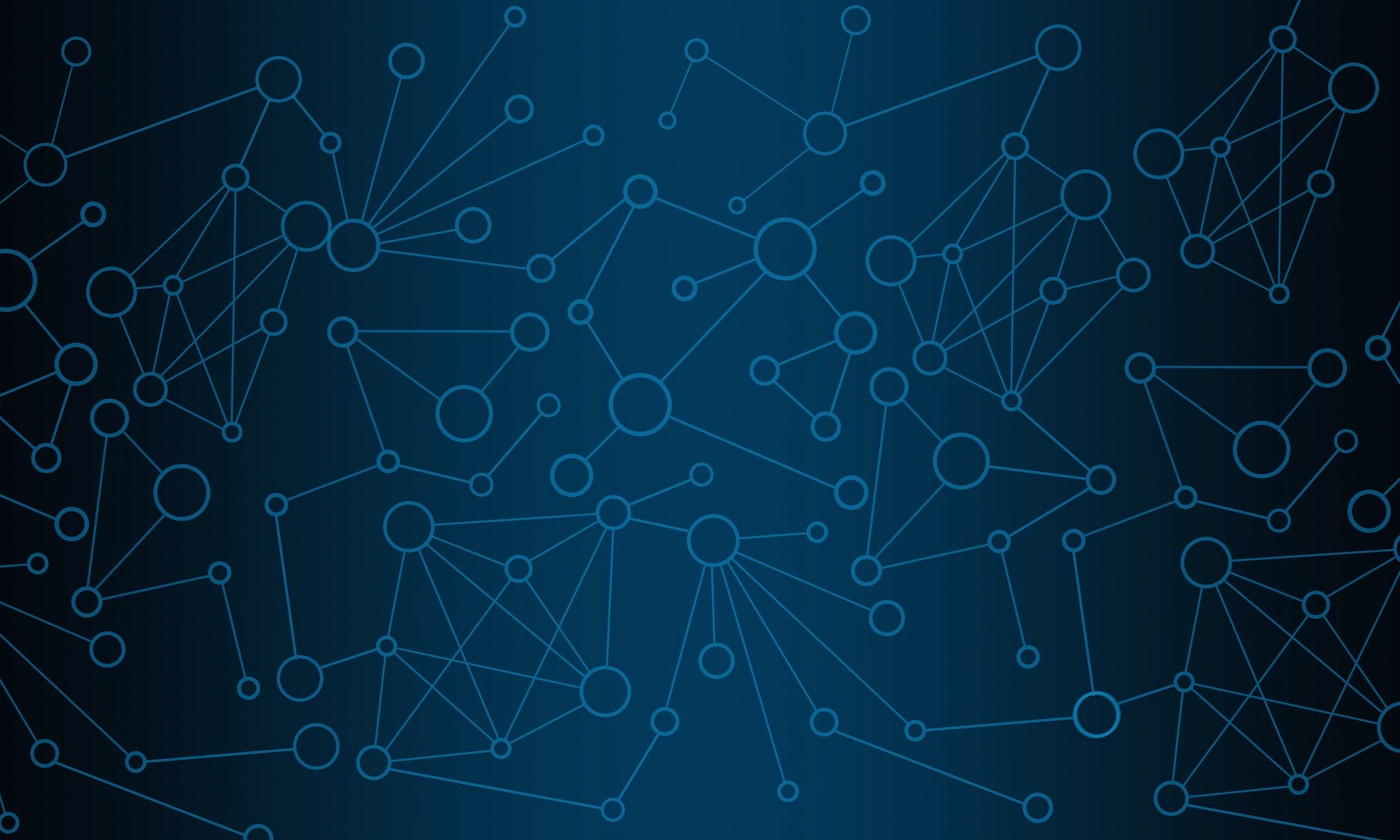 Возможные причины отказа в присвоении статуса СП:
1) некомплектность представленных заявителем документов и (или) недостоверность содержащихся в них сведений;2) установленное в ходе рассмотрения документов несоответствие заявителя условиям признания социальным предприятием, в том числе отсутствие сведений о заявителе в едином реестре субъектов малого и среднего предпринимательства;3) нарушение срока подачи документов
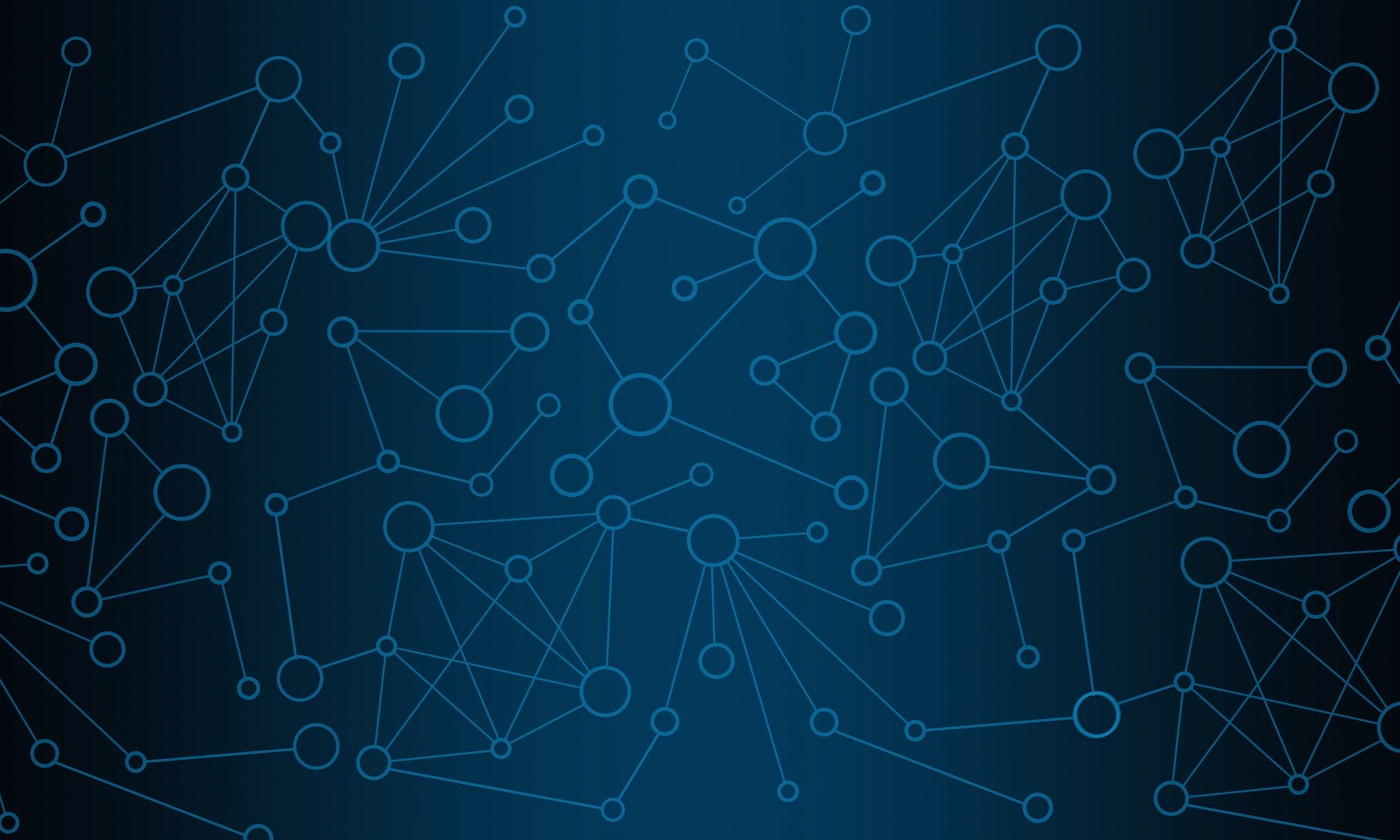 Сроки
До 1 марта действует упрощенный порядок подачи заявленийС 1 марта до 1 мая необходимо будет собирать полный пакет документов.
ШАГ 1
Определить категорию социального предпринимательства, к которой относится ваше предприятие
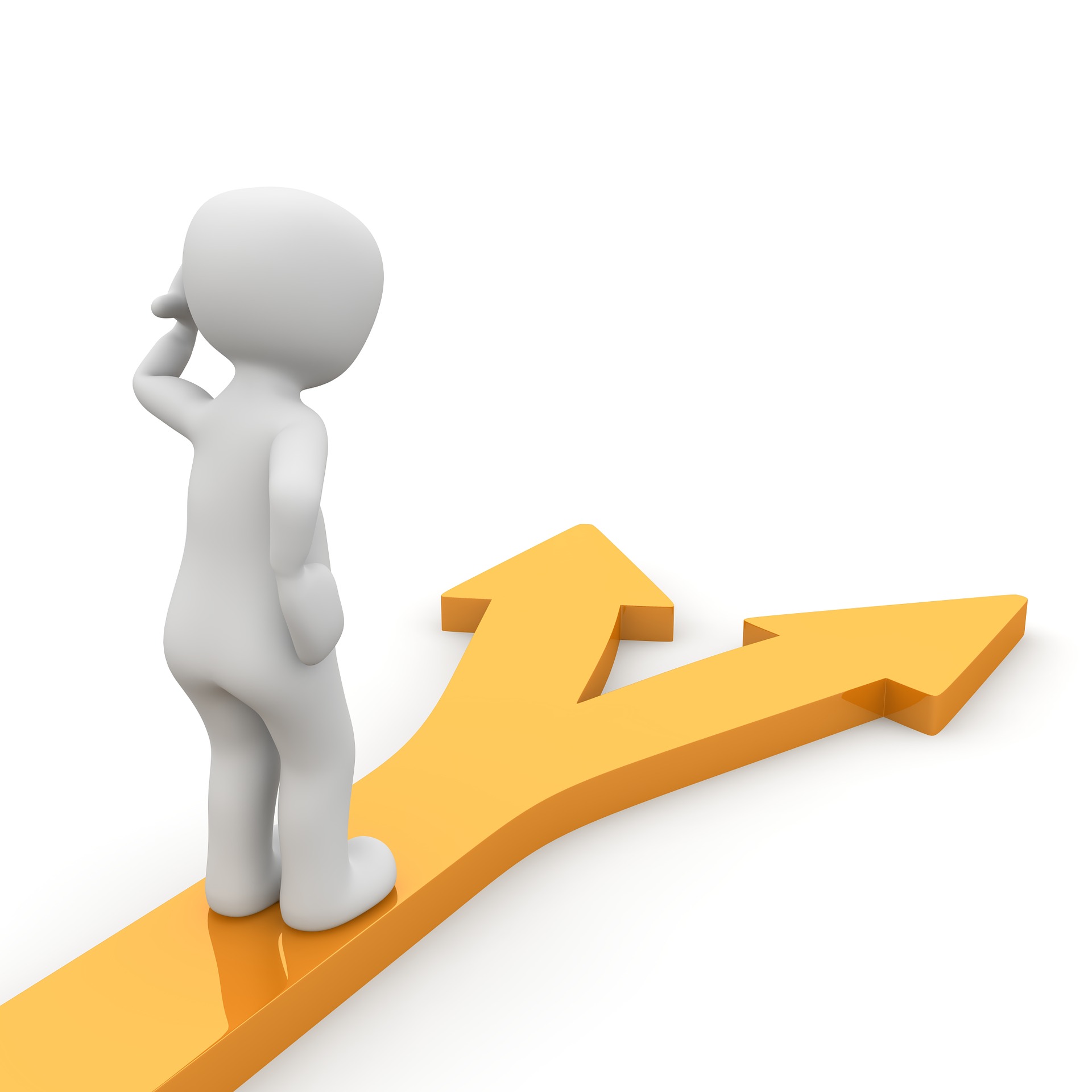 Категориисоциальных предприятий:
4. Осуществляет деятельность, направленную на достижение общественно полезных целей и способствующую решению социальных проблем общества
1. Обеспечивает занятость социально-незащищенных категорий граждан
2. Обеспечивает реализацию производимых социально-незащищенными категориями граждан товаров, услуг, работ.
3. Осуществляет деятельность по производству товаров (работ, услуг), предназначенных для социально-незащищенных категорий граждан
1 категория обеспечивает занятость социально-незащищенных категорий граждан
Социально-незащищенные категории граждан:

а) инвалиды и лица с ОВЗ
б) одинокие и (или) многодетные родители, воспитывающие несовершеннолетних детей, в том числе детей-инвалидов
в) пенсионеры и граждане предпенсионного возраста (в течение 5 лет до наступления возраста, дающего право на пенсию)
г) выпускники детских домов в возрасте до 23 лет, 
д) лица, освобожденные из мест лишения свободы, 


е) беженцы и вынужденные переселенцы, 
ж) малоимущие граждане, 
з) лица без определенного места жительства и занятий, 
и) граждане, признанные нуждающимися в социальном обслуживании
Обязательное условие:
по итогам предыдущего календарного года среднесписочная численность лиц, относящихся к любой из таких категорий, среди работников СМСП составляет не менее 50 % (но не менее двух лиц, относящихся к таким категориям), а доля расходов на оплату труда лиц, относящихся к любой из таких категорий, в расходах на оплату труда составляет не менее 25 %. 
Учитывается предыдущий календарный год.
2 категория обеспечивает реализацию товаров, работ и услуг, производимых социально-незащищенными категориями граждан
Социально-незащищенные категории граждан:

а) инвалиды и лица с ОВЗ
б) одинокие и (или) многодетные родители, воспитывающие несовершеннолетних детей, в том числе детей-инвалидов
в) пенсионеры и граждане предпенсионного возраста (в течение 5 лет до наступления возраста, дающего право на пенсию)
г) выпускники детских домов в возрасте до 23 лет, 
д) лица, освобожденные из мест лишения свободы, 


е) беженцы и вынужденные переселенцы, 
ж) малоимущие граждане, 
з) лица без определенного места жительства и занятий, 
и) граждане, признанные нуждающимися в социальном обслуживании
Обязательное условие:
Доля доходов от осуществления такой деятельности по итогам предыдущего года должна составлять не менее 50% в общем объеме доходов СМСП;

Доля полученной СМСП чистой прибыли за предшествующий календарный год, направленная на осуществление такой деятельности в текущем году, должна составлять не менее 50 % от размера указанной прибыли (в случае наличия чистой прибыли за предшествующий календарный год).
3 категория Осуществляет деятельность по производству товаров (работ, услуг), предназначенных для социально-незащищенных категорий граждан в целях создания для них условий, позволяющих преодолеть или компенсировать ограничения их жизнедеятельности, а также возможностей участвовать наравне с другими гражданами в жизни общества
а) деятельность по оказанию социально-бытовых услуг, направленных на поддержание жизнедеятельности в быту;

б) деятельность по оказанию социально-медицинских услуг, направленных на поддержание и сохранение здоровья путем организации ухода, оказания содействия в проведении оздоровительных мероприятий, систематического наблюдения для выявления отклонений в состоянии здоровья;

в) деятельность по оказанию социально-психологических услуг, предусматривающих оказание помощи в коррекции психологического состояния для адаптации в социальной среде;

г) деятельность по оказанию социально-педагогических услуг, направленных на профилактику отклонений в поведении;

д) деятельность по оказанию социально-трудовых услуг, направленных на оказание помощи в трудоустройстве и в решении иных проблем, связанных с трудовой адаптацией;
е) деятельность по оказанию услуг, предусматривающих повышение коммуникативного потенциала, реабилитацию и социальную адаптацию, услуг по социальному сопровождению;

ж) производство и (или) реализация медицинской техники, протезно-ортопедических изделий, программного обеспечения, а также технических средств, которые могут быть использованы исключительно для профилактики инвалидности или реабилитации (абилитации) инвалидов;

з) деятельность по организации отдыха и оздоровления инвалидов и пенсионеров;

и) деятельность по оказанию услуг в сфере дополнительного образования;

к) деятельность по созданию условий для беспрепятственного доступа инвалидов к объектам социальной, инженерной, транспортной инфраструктур и пользования средствами транспорта, связи и информации;
Обязательное условие:
Доля доходов от осуществления такой деятельности по итогам предыдущего года должна составлять не менее 50% в общем объеме доходов СМСП

Доля полученной СМСП чистой прибыли за предшествующий календарный год, направленная на осуществление такой деятельности в текущем году, должна составлять не менее 50 % от размера указанной прибыли (в случае наличия чистой прибыли за предшествующий календарный год);
4 категория осуществляет деятельность, направленную на достижение общественно полезных целей и способствующую решению социальных проблем общества
а) деятельность по оказанию психолого-педагогических и иных услуг, направленных на укрепление семьи, обеспечение семейного воспитания детей и поддержку материнства и детства;

б) деятельность по организации отдыха и оздоровления детей;

в) деятельность по оказанию услуг в сфере дошкольного образования и общего образования, дополнительного образования детей;

г) деятельность по оказанию психолого-педагогической, медицинской и социальной помощи обучающимся, испытывающим трудности в освоении основных общеобразовательных программ, развитии и социальной адаптации;

д) деятельность по обучению работников и добровольцев (волонтеров) социально ориентированных некоммерческих организаций, направленному на повышение качества предоставления услуг такими организациями;
е) культурно-просветительская деятельность (в том числе деятельность частных музеев, театров, библиотек, архивов, школ-студий, творческих мастерских, ботанических и зоологических садов, домов культуры, домов народного творчества);

ж) деятельность по оказанию услуг, направленных на развитие межнационального сотрудничества, сохранение и защиту самобытности, культуры, языков и традиций народов Российской Федерации;

з) выпуск периодических печатных изданий и книжной продукции, связанной с образованием, наукой и культурой, включенных в утвержденный Правительством Российской Федерации перечень видов периодических печатных изданий и книжной продукции, связанной с образованием, наукой и культурой, облагаемых при их реализации налогом на добавленную стоимость по ставке десять процентов.
Обязательное условие:
Доля доходов от осуществления такой деятельности по итогам предыдущего года должна составлять не менее 50% в общем объеме доходов СМСП

Доля полученной СМСП чистой прибыли за предшествующий календарный год, направленная на осуществление такой деятельности в текущем году, должна составлять не менее 50 % от размера указанной прибыли (в случае наличия чистой прибыли за предшествующий календарный год);
ШАГ 2
Подготовить необходимый пакет документов в соответствии с категорией социального предприятия
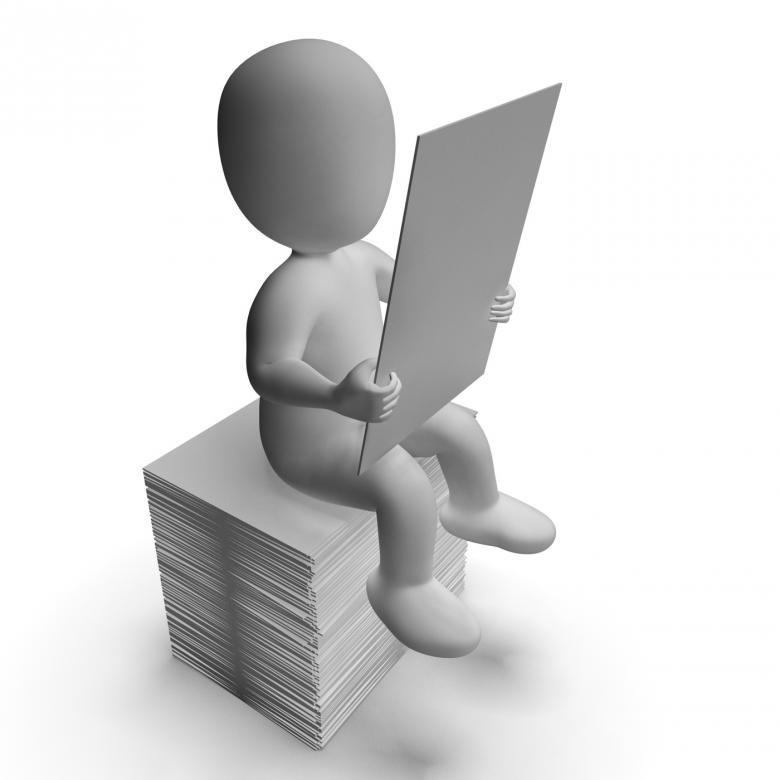 Все категории предпринимателей предоставляют:
1) Заявление (по форме согласно Приложению № 2);
 
2) Документ, удостоверяющий полномочия представителя заявителя (доверенность) (в случае подачи документов представителем заявителя, действующим на основании доверенности); 

3) Отчет о социальном воздействии (по желанию, по форме согласно Приложению № 3).
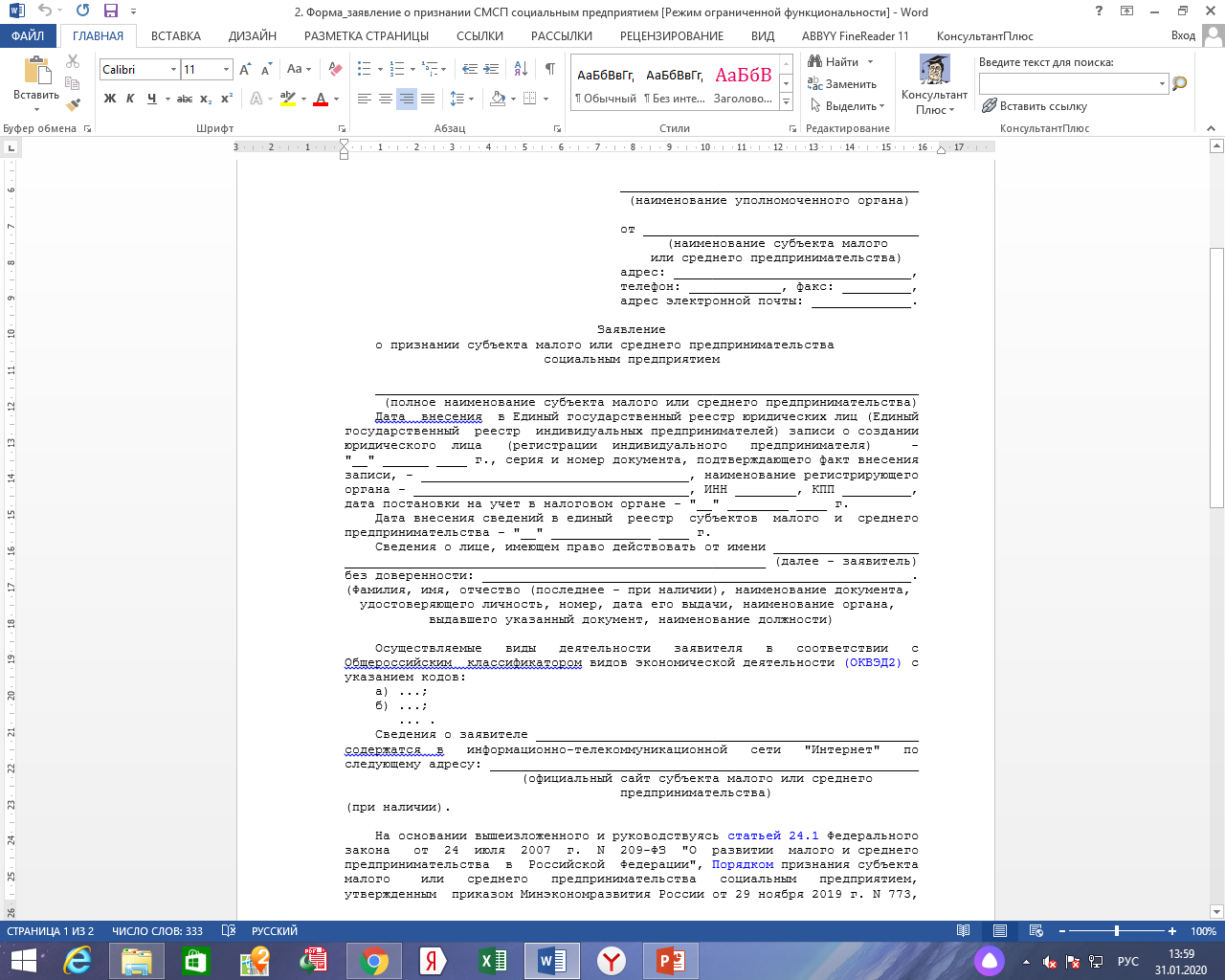 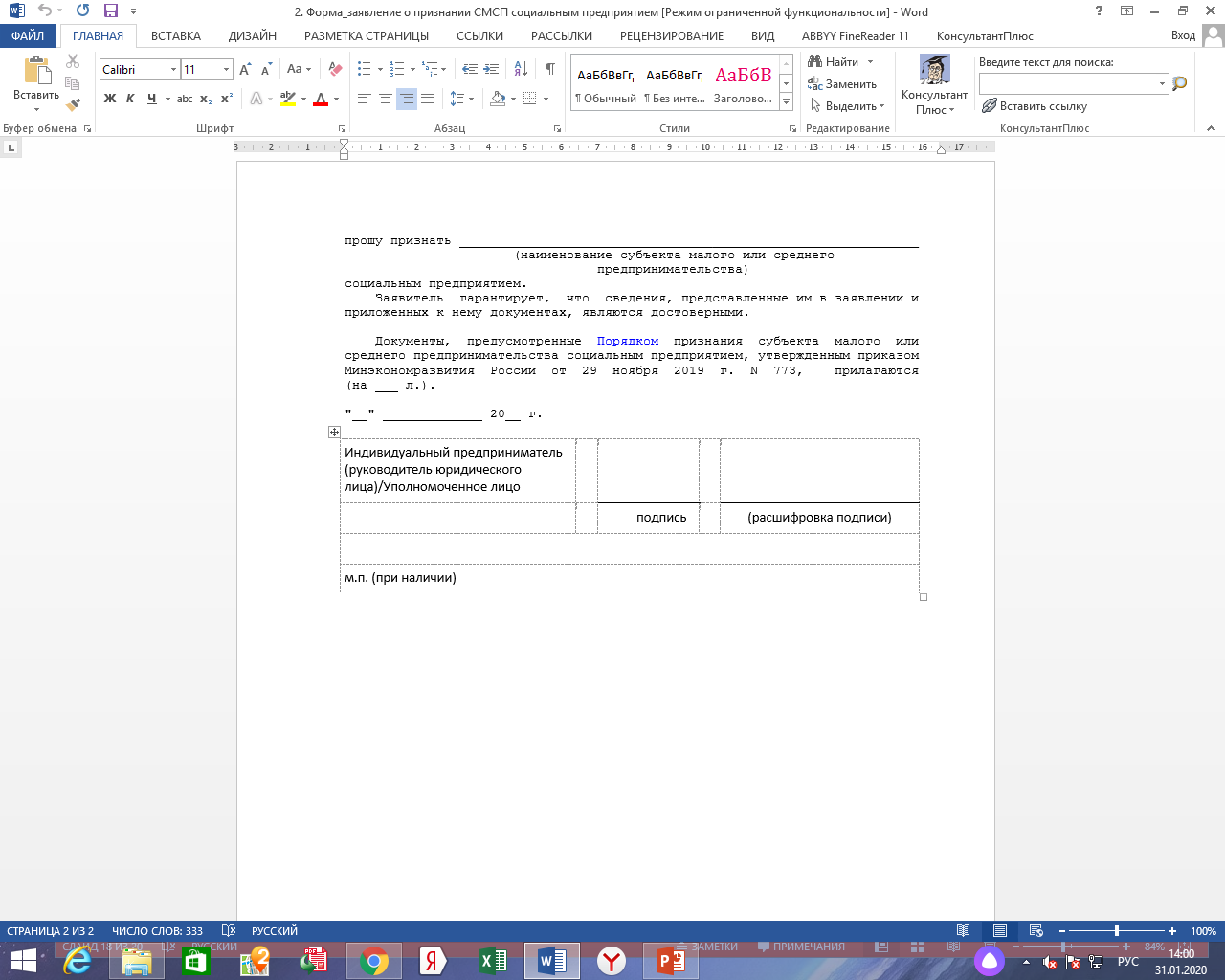 Приложение №2
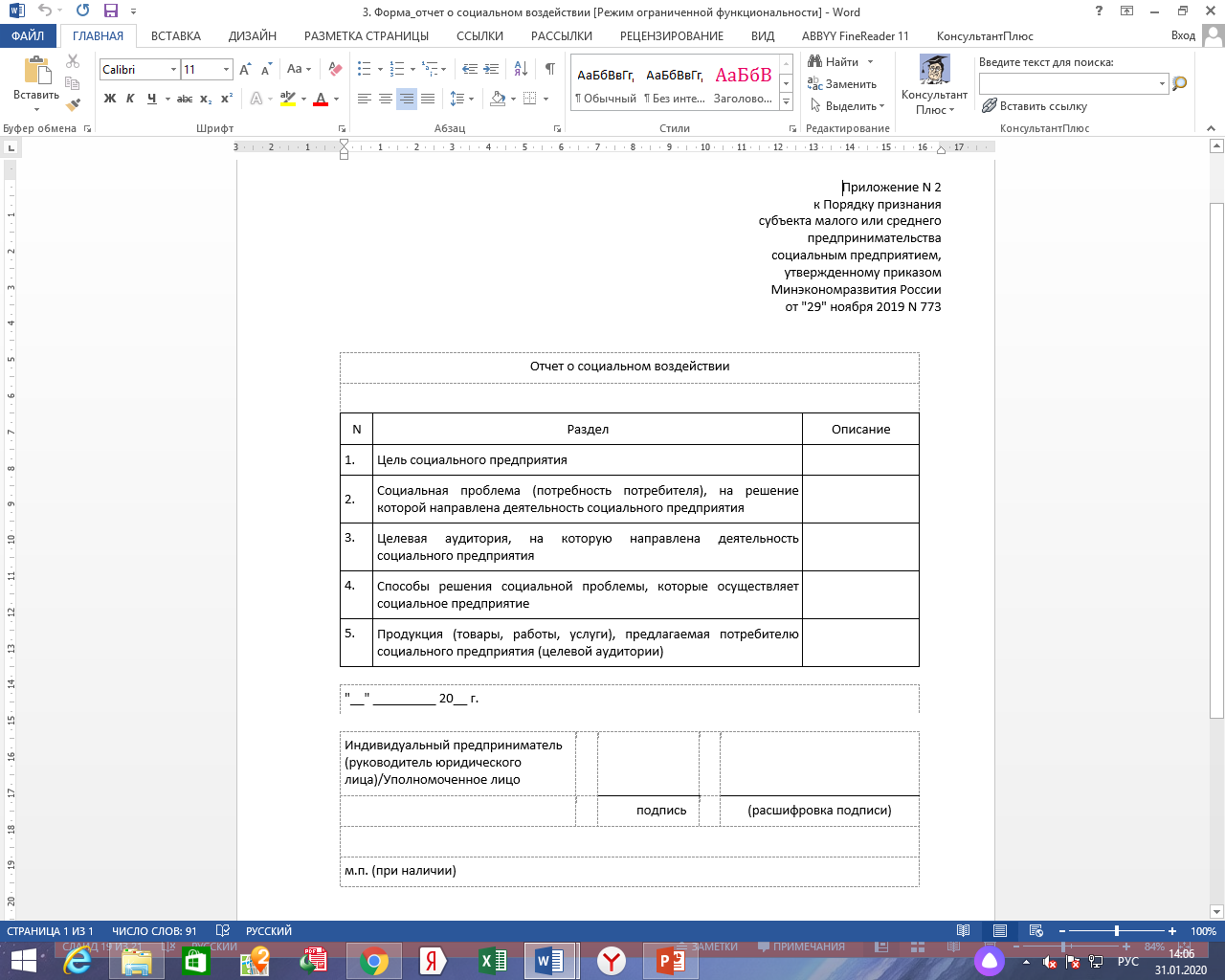 Приложение №3
Пакет документов для категории 1 :
1) Копия штатного расписания (в бумажном виде при подаче комплекта документов в бумажном виде или в виде электронного образа документа в формате PDF при подаче документов через электронный портал); 

2) Сведения о численности и заработной плате работников, в том числе по каждой категории социально уязвимых граждан (по форме согласно Приложению № 4);
Приложение №4
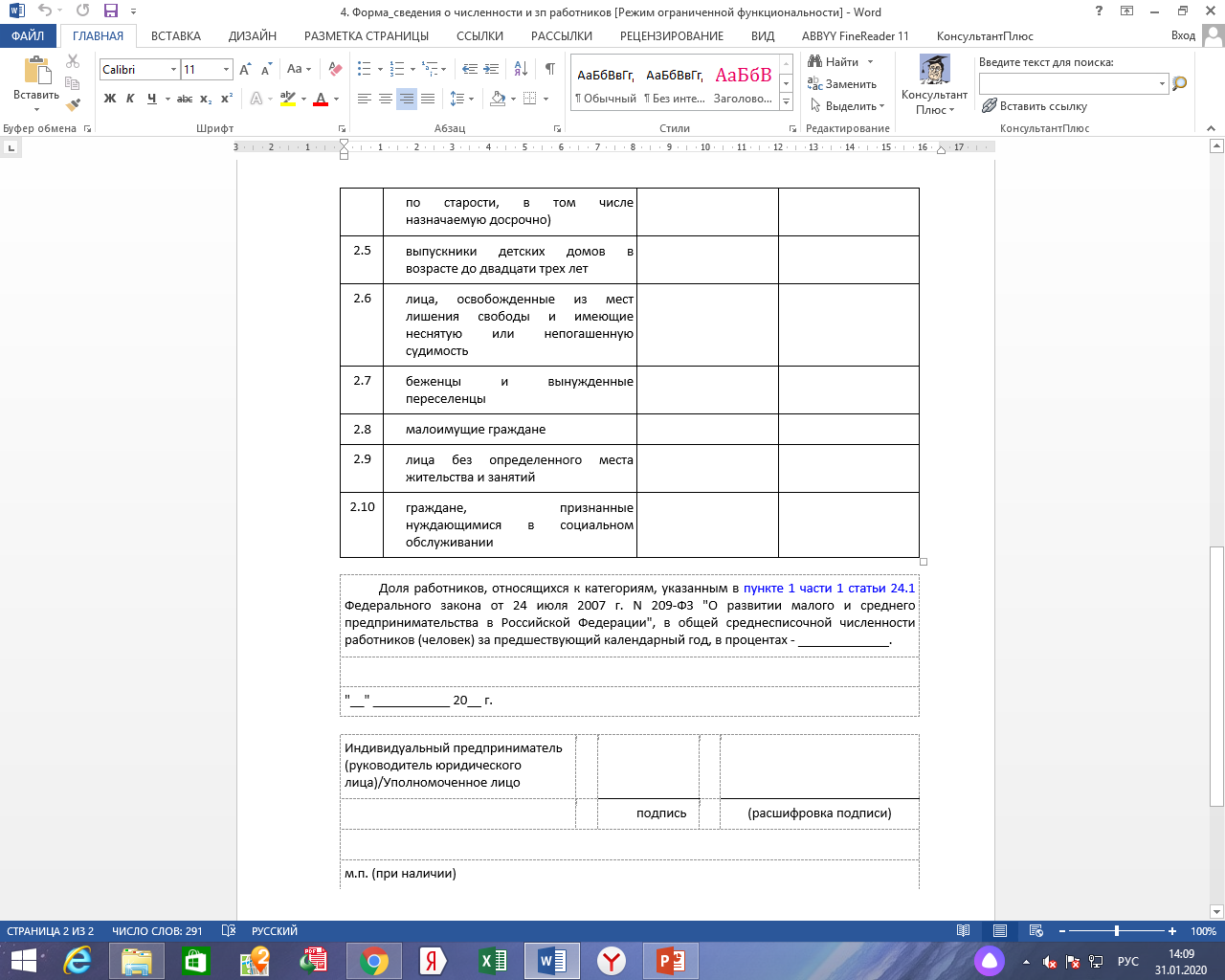 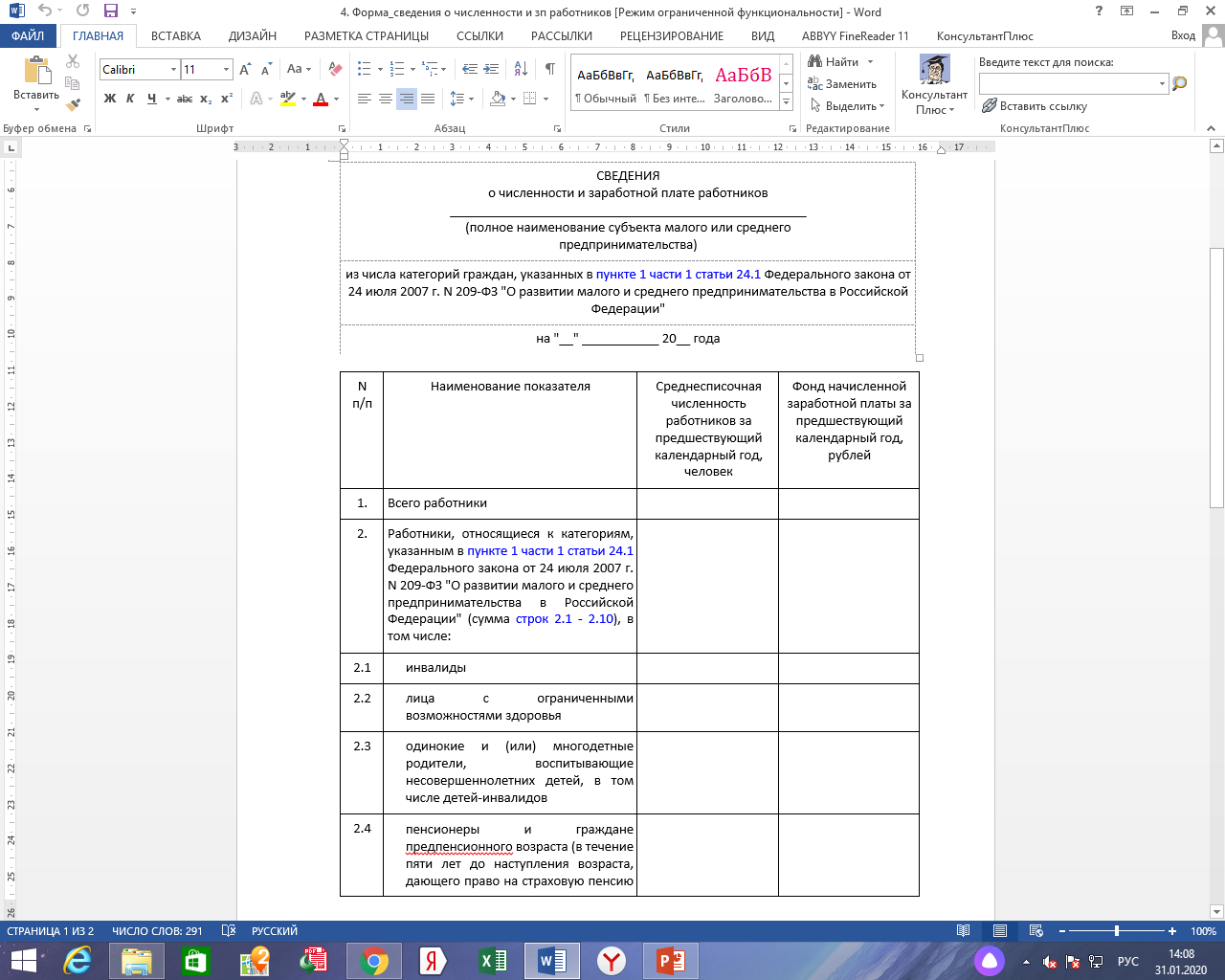 Пакет документов для категории 2 :
3) Сведения о реализации товаров (работ, услуг), производимых гражданами, относящимися к категориям социально незащищенных (по форме согласно Приложению № 5); 

4) Справка о доле доходов, полученных заявителем от осуществления деятельности, указанной в пункте 2 части 1 статьи 241 Федерального закона, по итогам предыдущего календарного года в общем объеме доходов (по форме согласно Приложению № 6);
Приложение №5
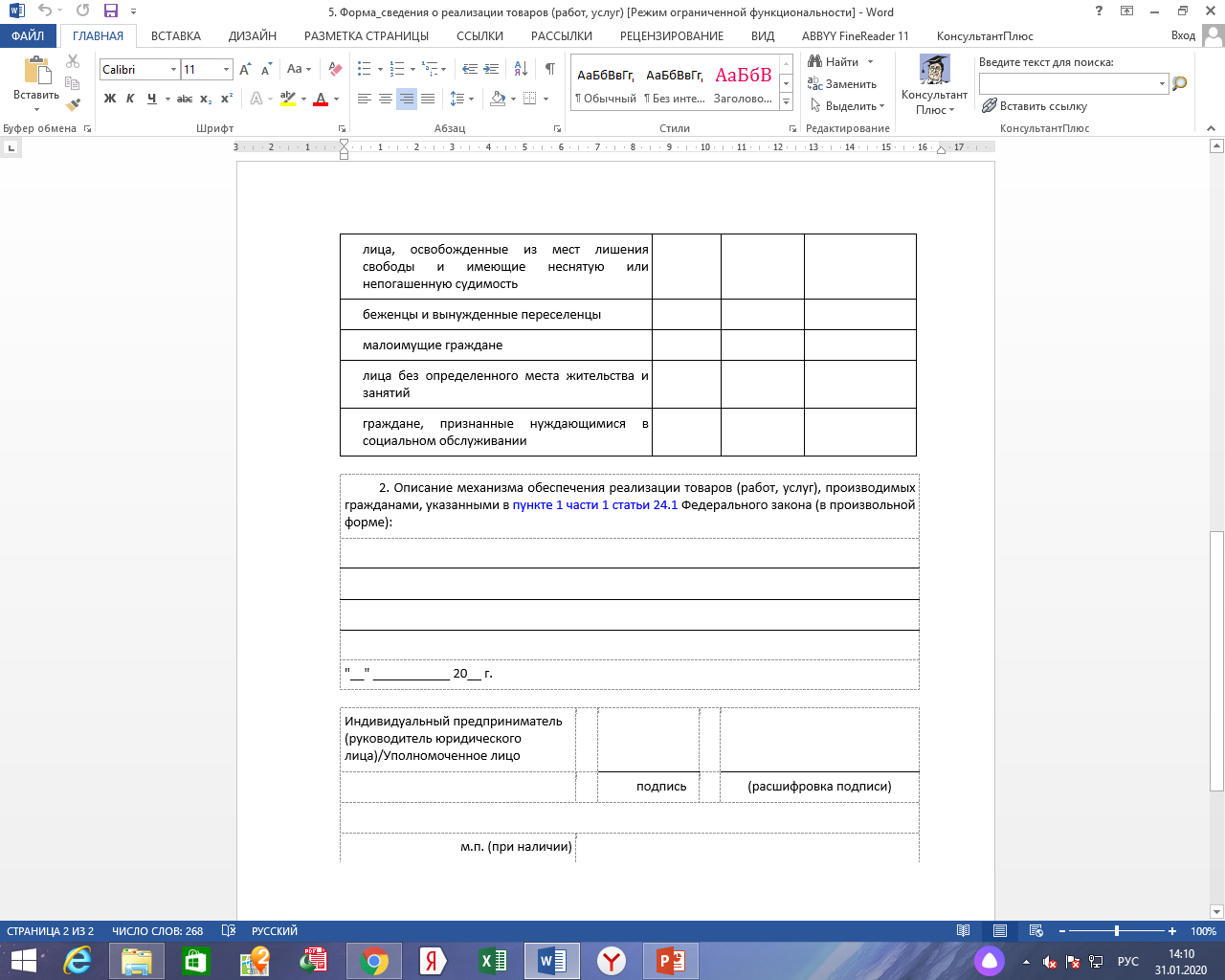 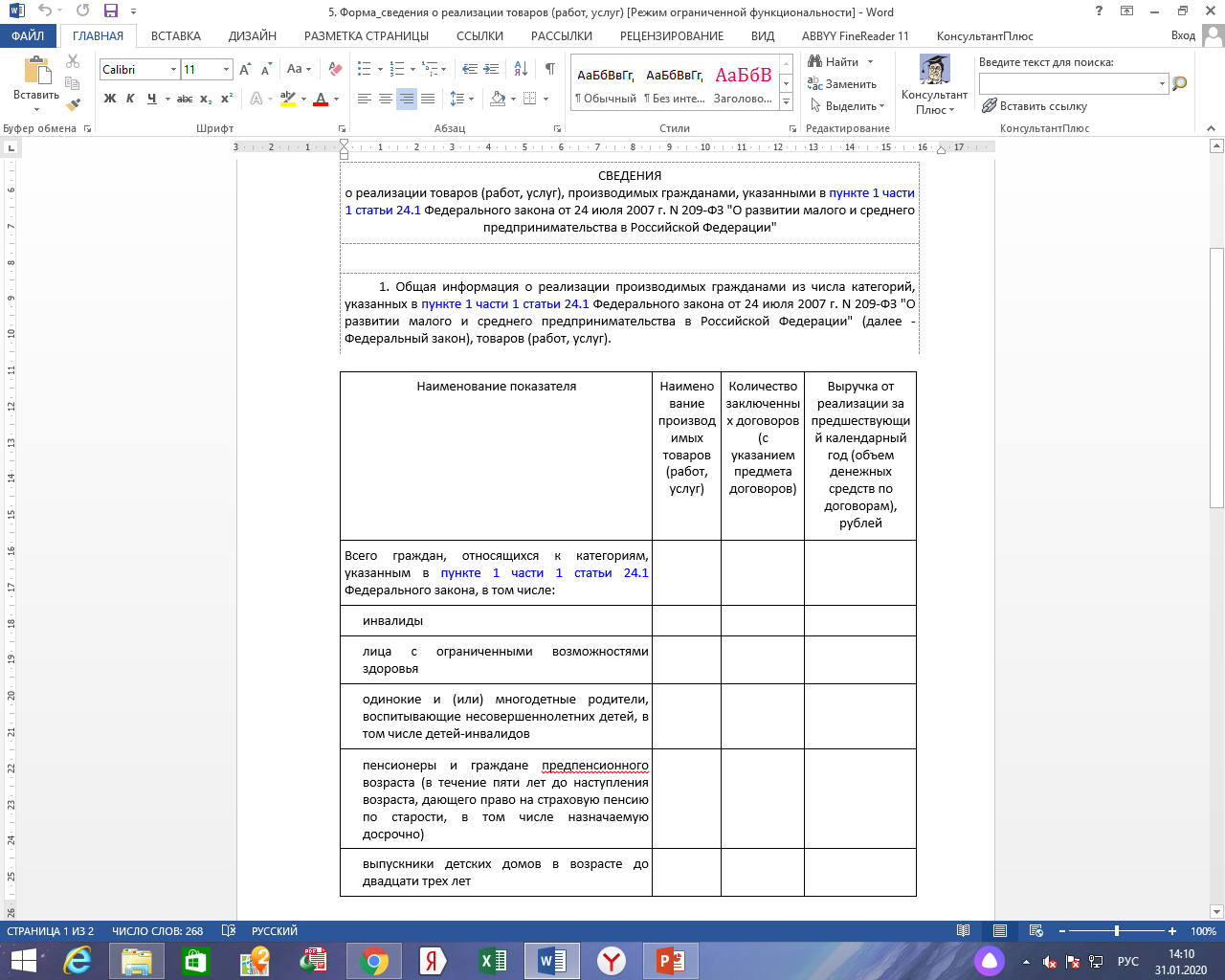 Приложение №6
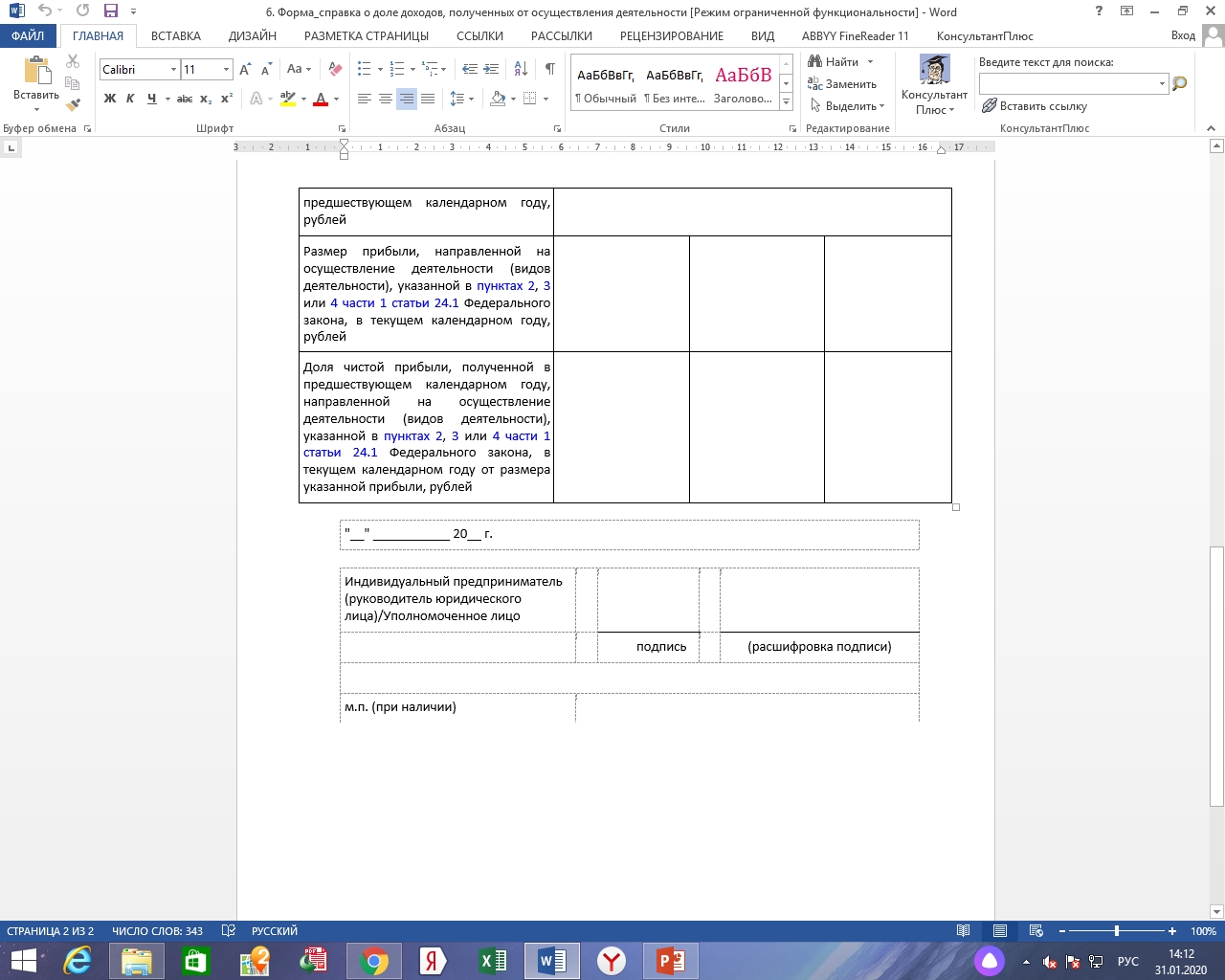 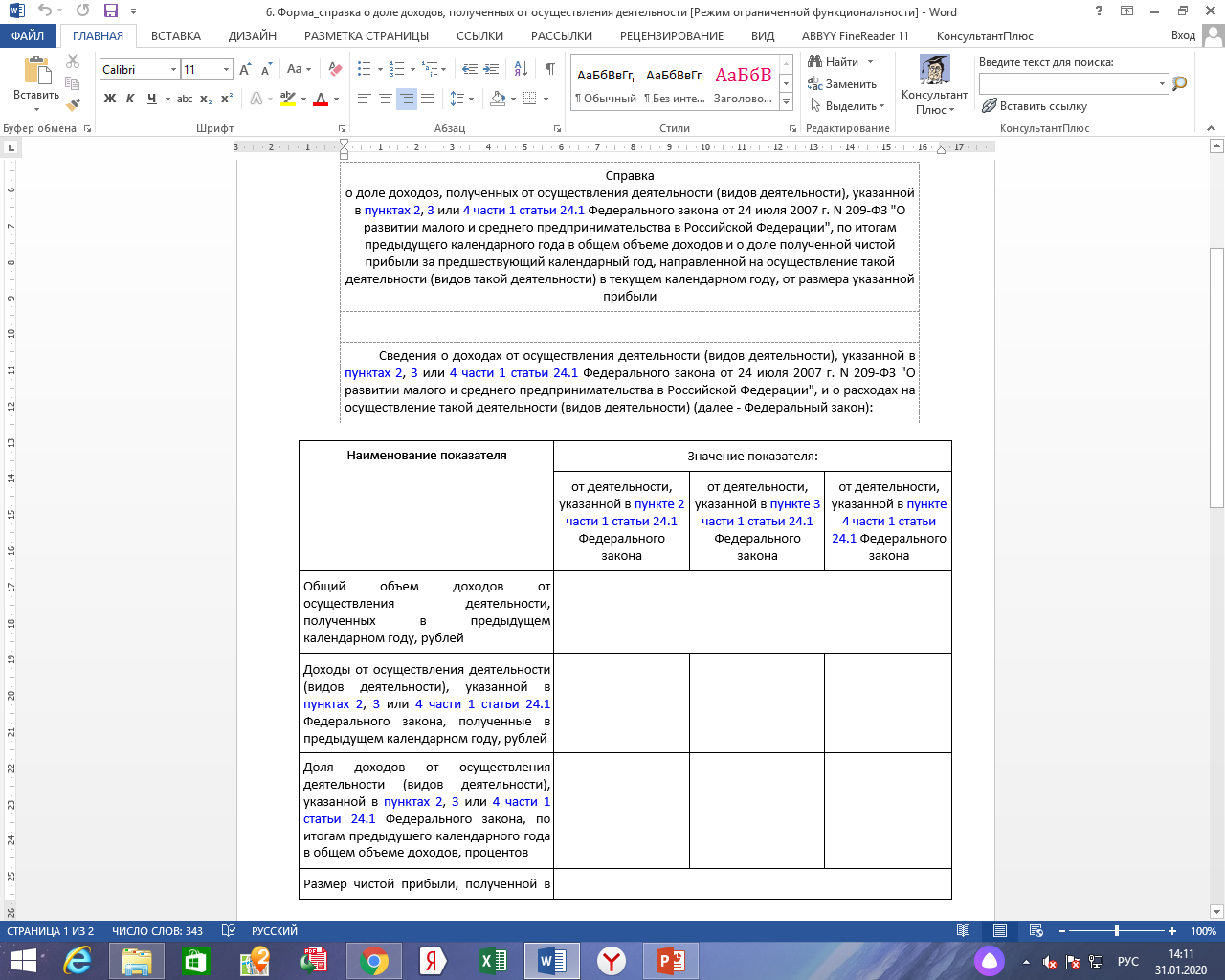 Пакет документов для категории 3 :
3) Сведения об осуществляемой деятельности по производству товаров (работ, услуг), предназначенных для граждан социально уязвимых категорий (по форме согласно Приложению № 7); 

4) Справка о доле доходов, полученных заявителем от осуществления деятельности, указанной в пункте 3 части 1 статьи 24.1 Федерального закона, по итогам предыдущего календарного года в общем объеме доходов (по форме согласно Приложению № 6);
Приложение №7
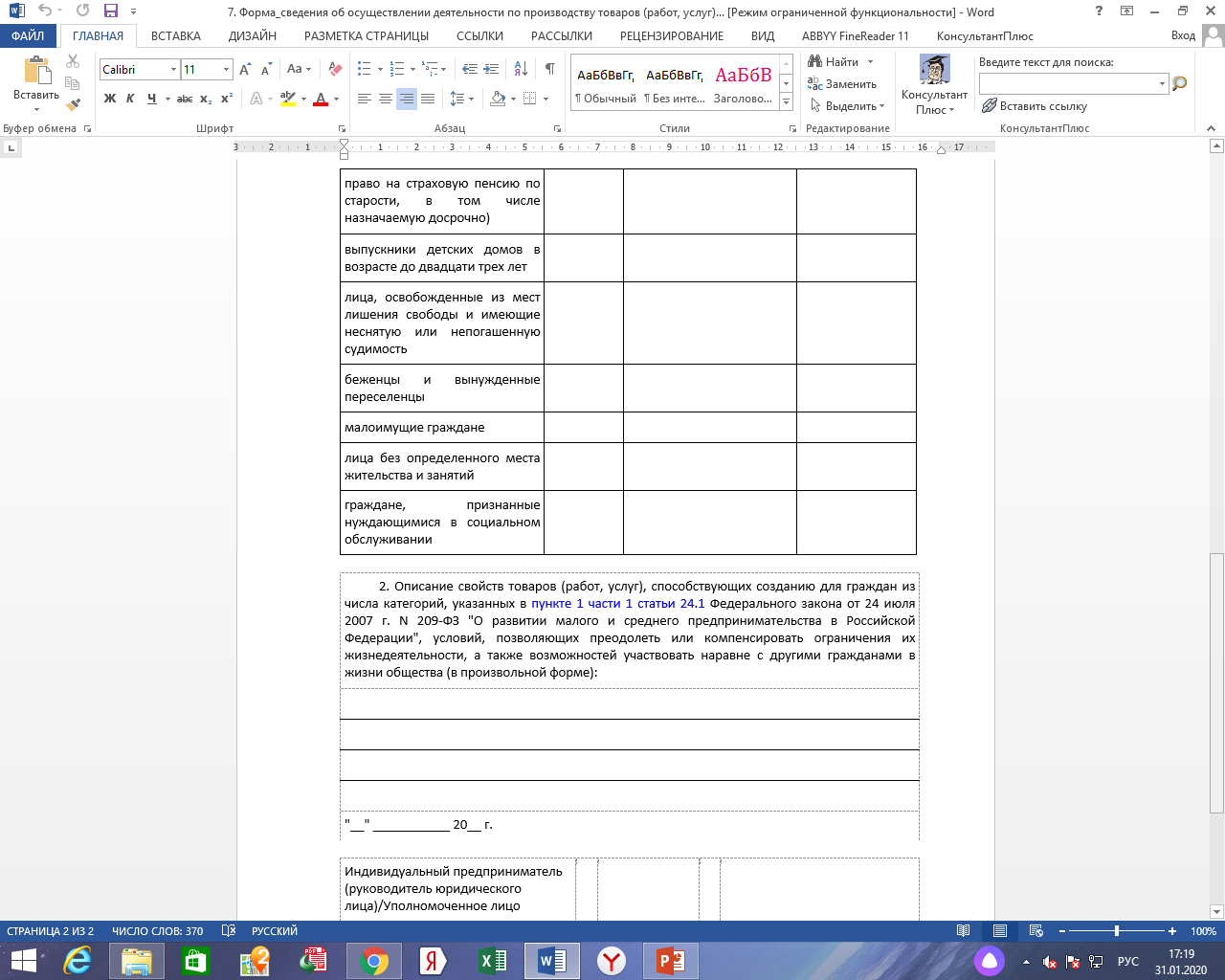 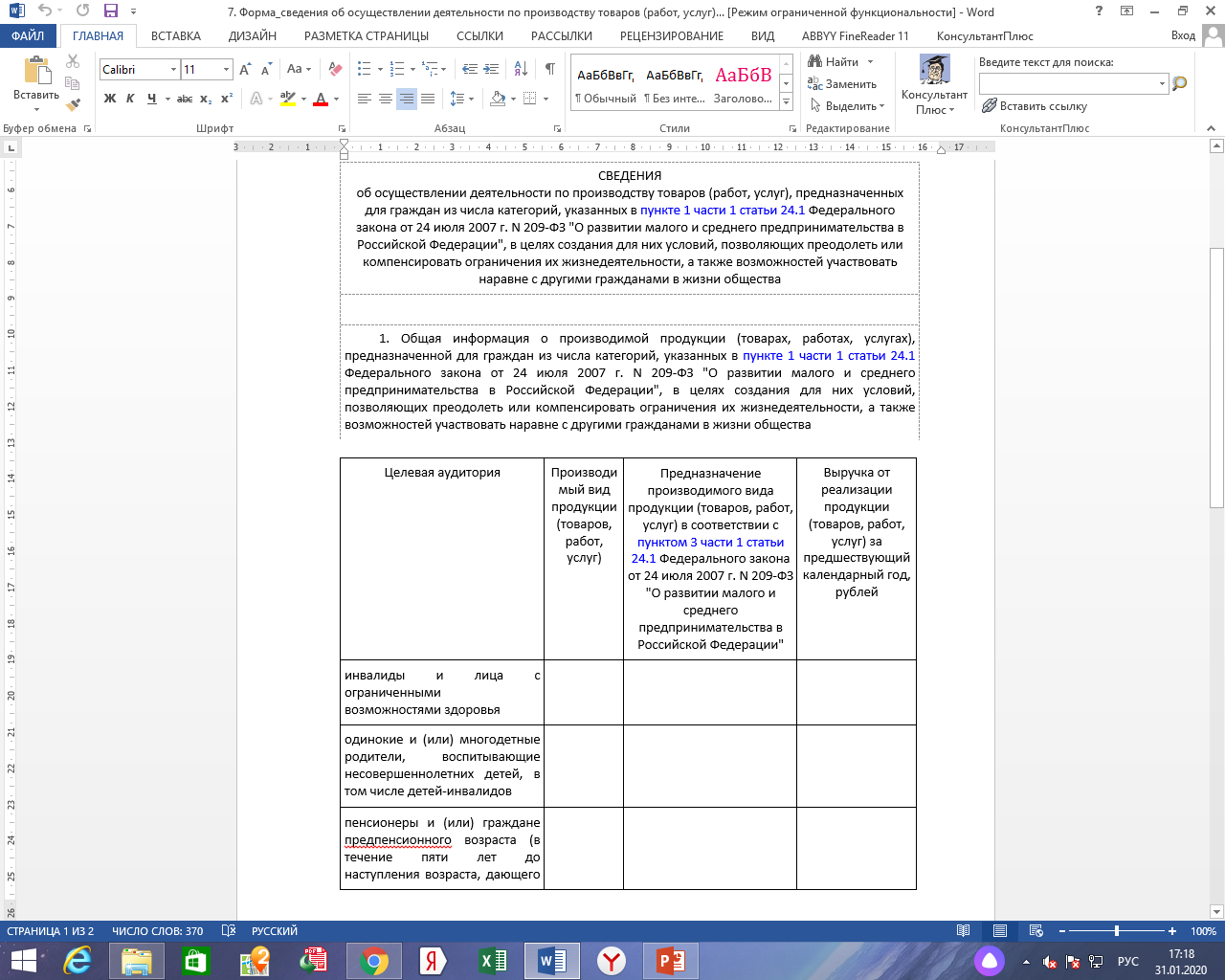 Пакет документов для категории 4 :
3) Сведения об осуществлении деятельности, направленной на достижение общественного полезных целей и способствующей решению социальных проблем (по форме согласно Приложению № 8); 

4) Справка о доле доходов, полученных заявителем от осуществления деятельности, указанной в пункте 4 части 1 статьи 24.1 Федерального закона, по итогам предыдущего календарного года в общем объеме доходов (по форме согласно Приложению № 6);
Приложение №8
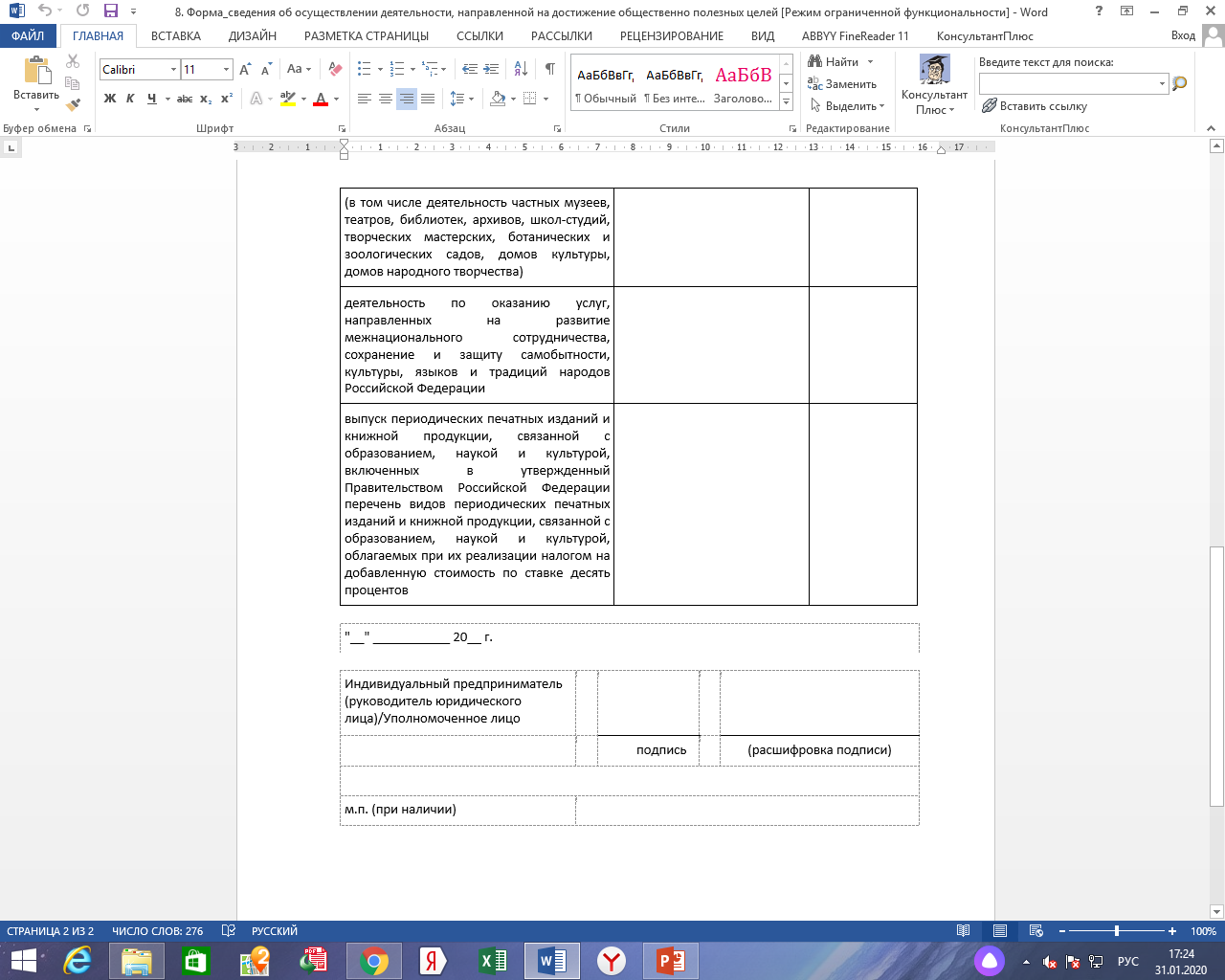 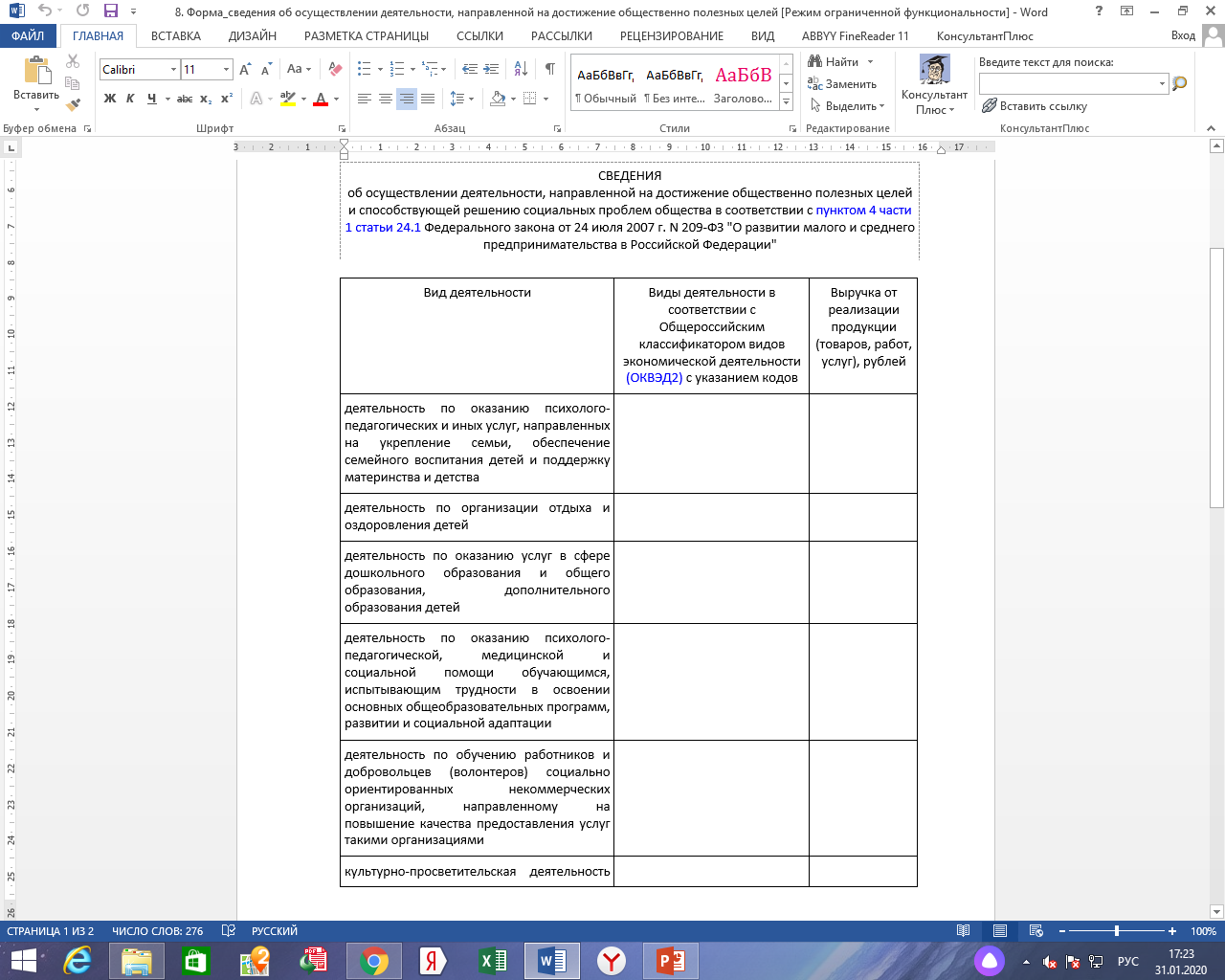 ШАГ 3
Подать подготовленный комплект документов в уполномоченный орган
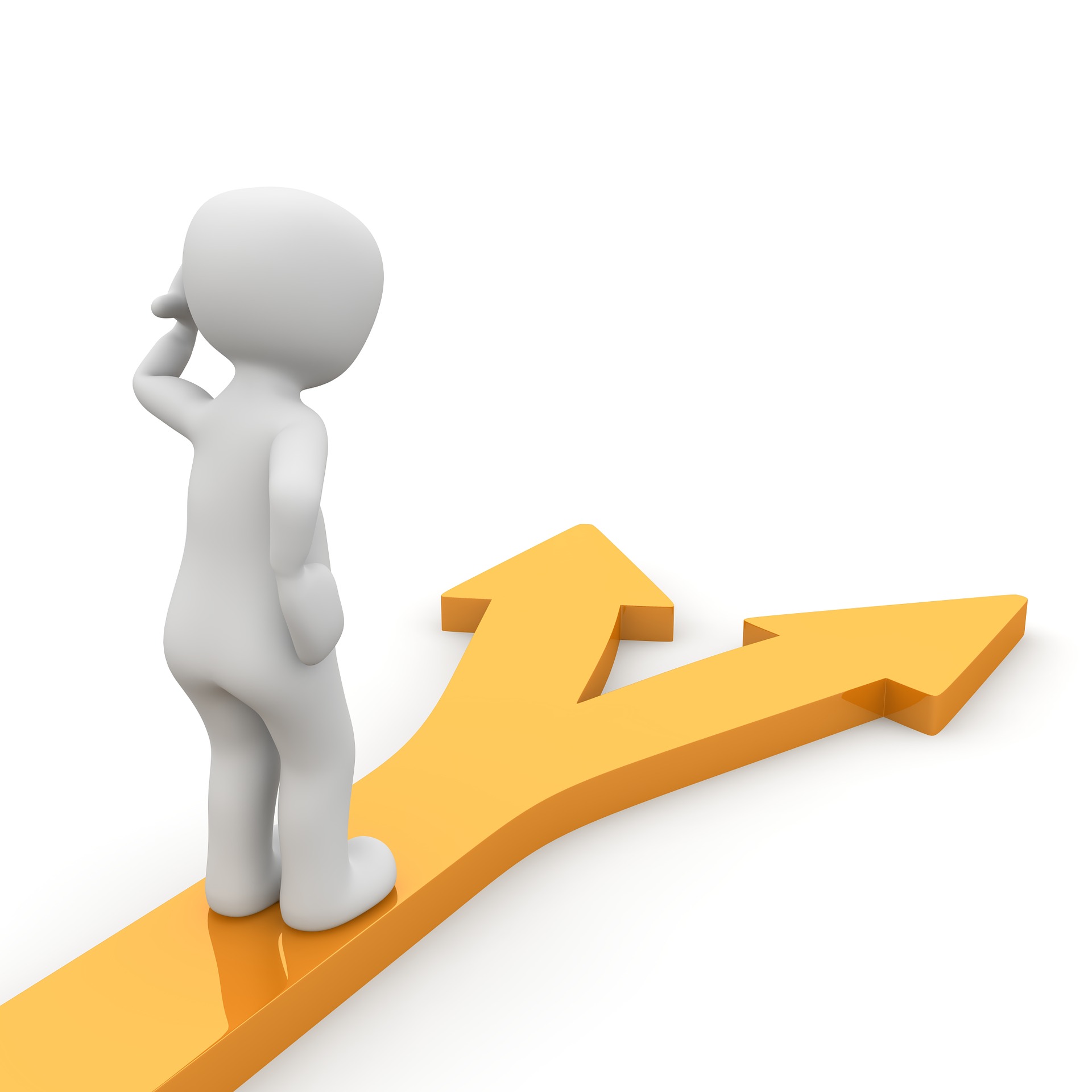 Остались вопросы?
Получите консультацию по вопросам признания субъекта малого и среднего предпринимательства социальным предприятием:
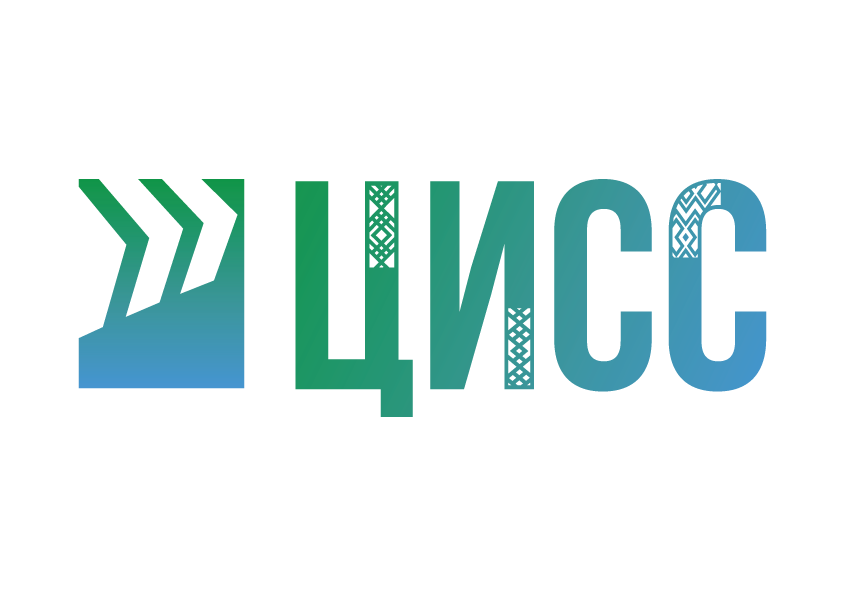 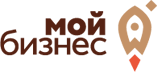 Центр инноваций социальной сферы РБ
Адрес: г.Уфа, Индустриальное шоссе 44/1
6 павильон, кабинет 6-22
Тел.: (347)264-62-90
E-mail: mail@ciss-rb.ru
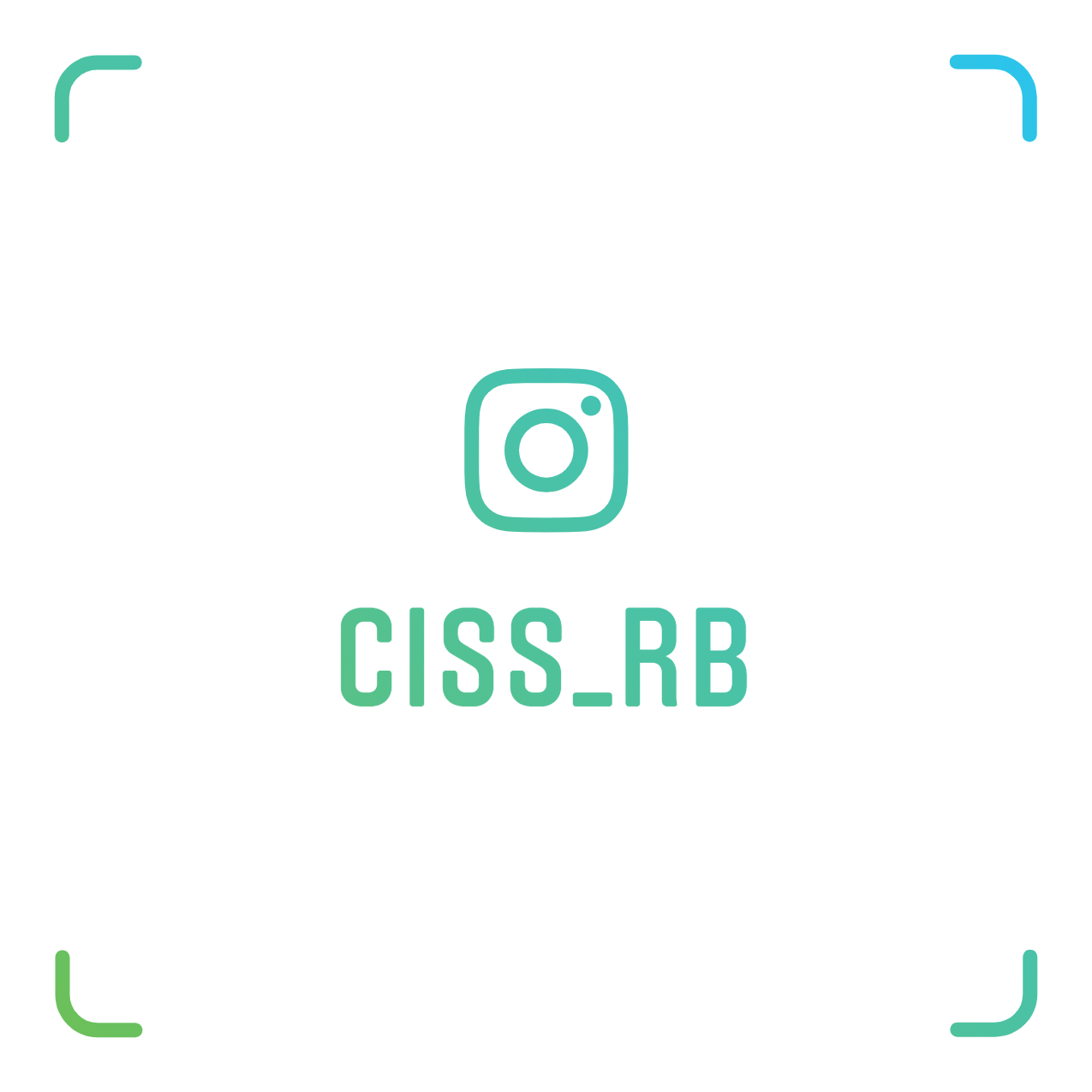 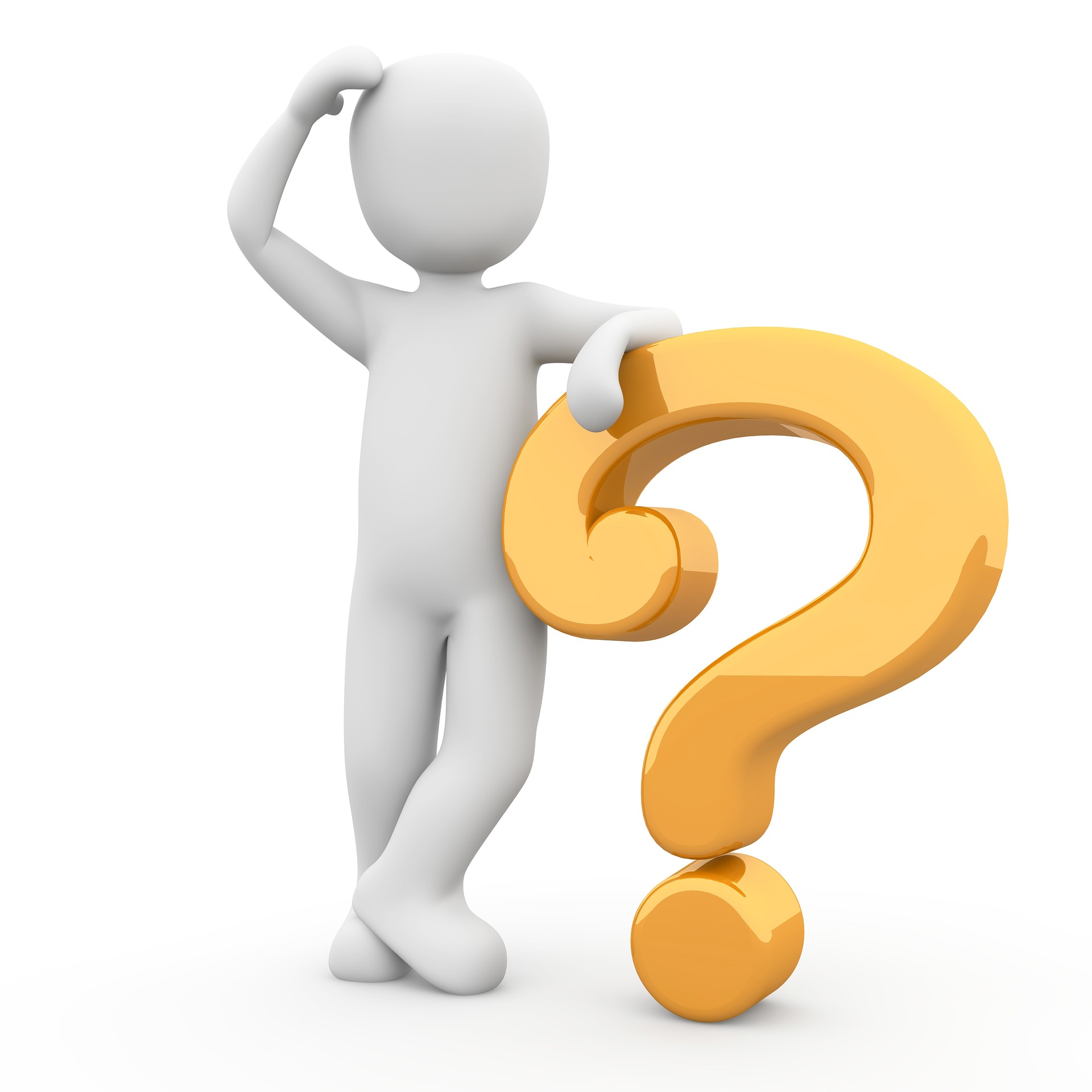 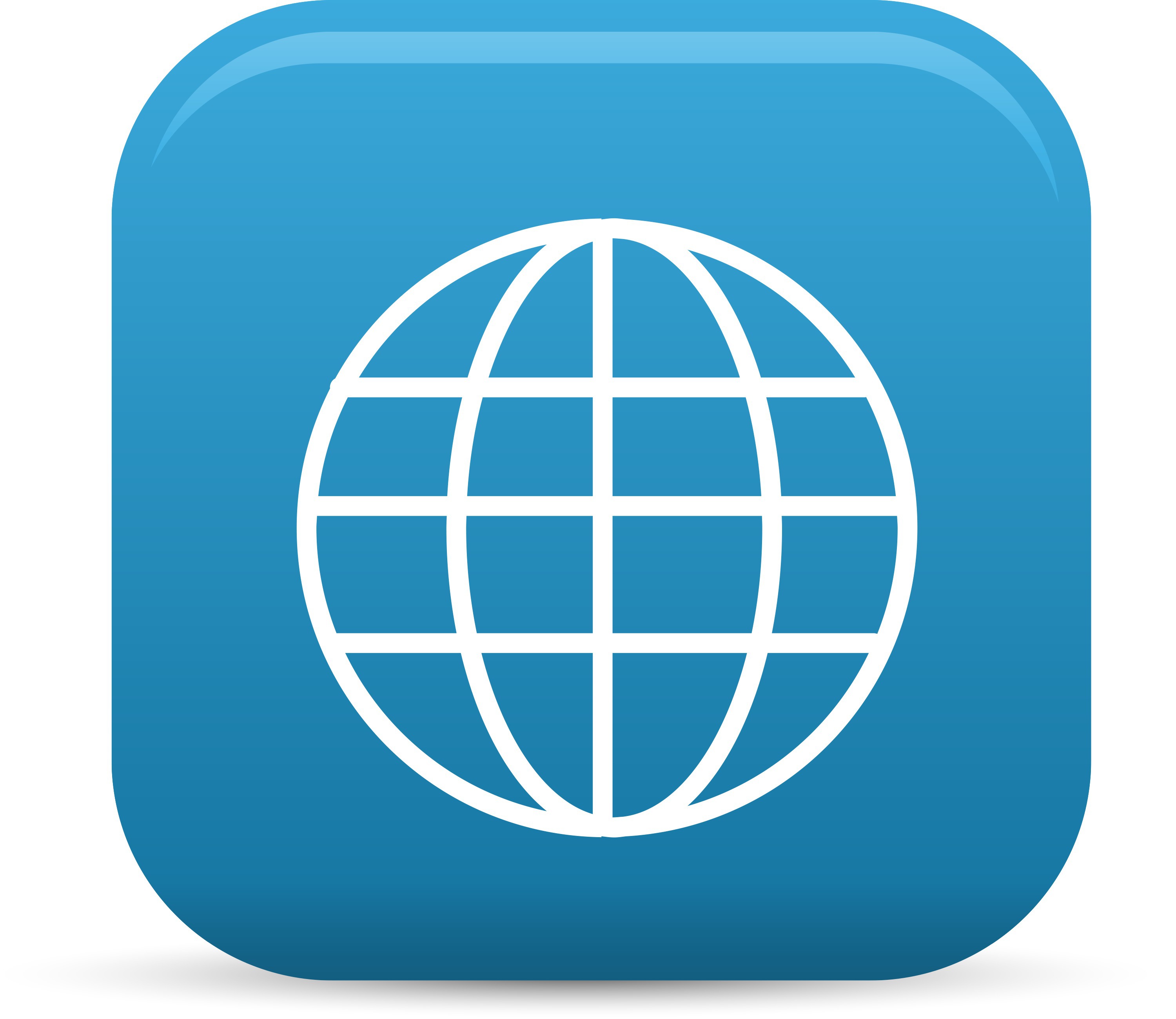 ciss-rb.ru/
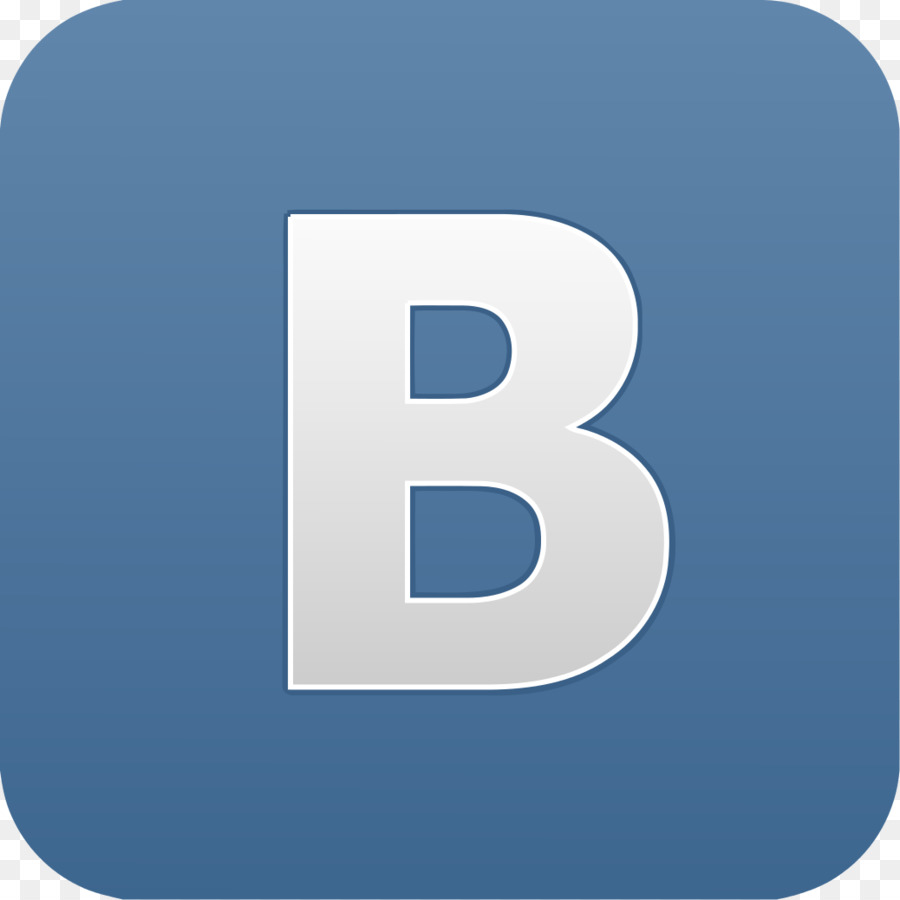 vk.com/cissrb
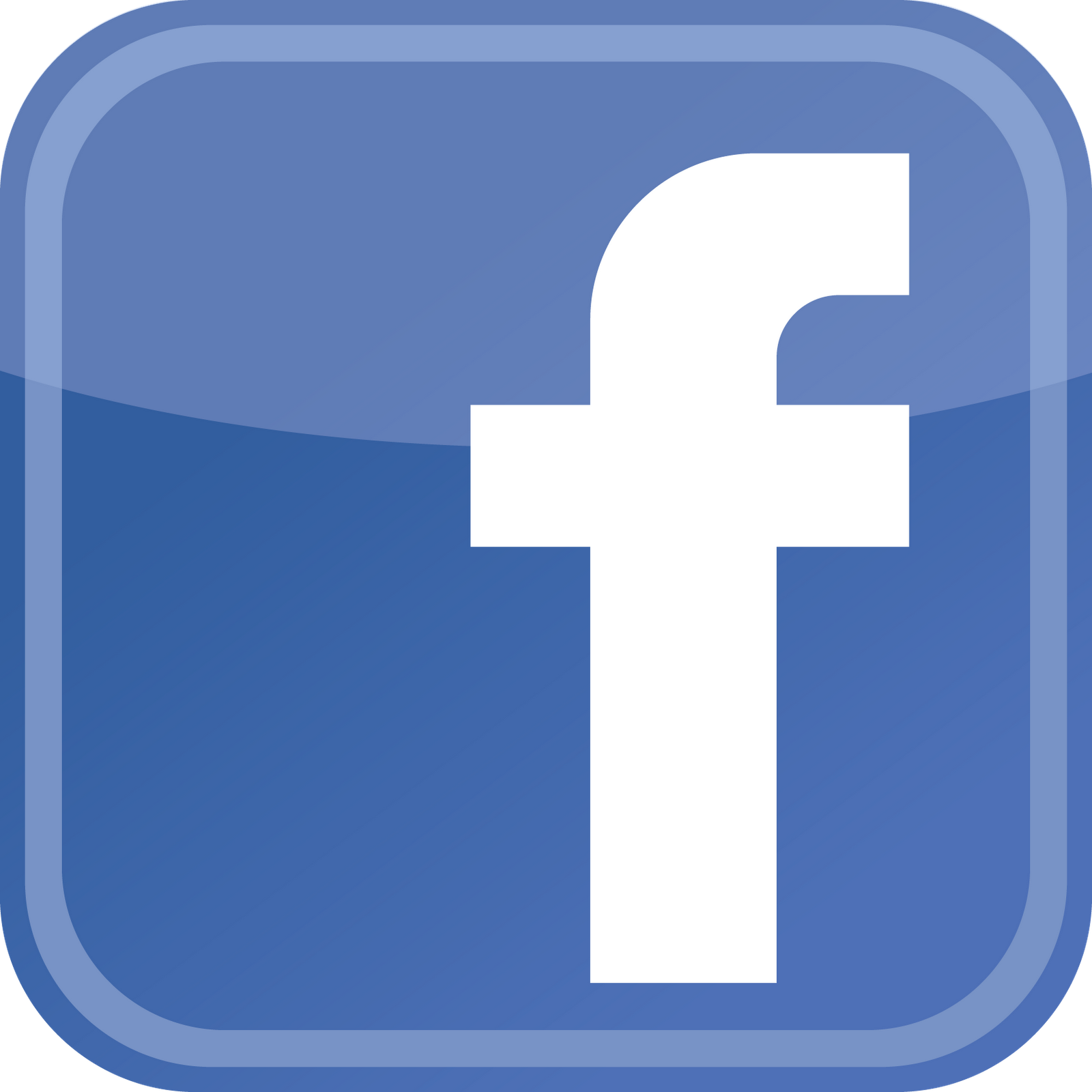 @cissrb